ОБЪЯВЛЕНИЕУВАЖАЕМЫЕ СОБСТВЕННИКИ ПОМЕЩЕНИЙ!
ОБЯЗАТЕЛЬНЫЕ ВИДЫ РАБОТ ПРИ КАПИТАЛЬНОМ РЕМОНТЕ ДОМА
1) ремонт внутридомовых инженерных систем электро-, тепло-, газо-, водоснабжения, водоотведения;
2) ремонт или замену лифтового оборудования, признанного непригодным для эксплуатации, ремонт лифтовых шахт;
3) ремонт крыши;
4) ремонт подвальных помещений, относящихся к общему имуществу в многоквартирном доме;
5) ремонт фасада;
6) ремонт фундамента многоквартирного дома;
7) ремонт внутридомовой системы ДУиППА, ремонт пожарного водопровода;
8) ремонт или замена мусоропровода;
9) ремонт или замена внутреннего водостока;
10) разработка и проведение экспертизы проектной документации, осуществление строительного контроля, проведение оценки соответствия лифтов требованиям технического регламента.
В городе Москве утверждена региональная программа капитального ремонта общего имущества в многоквартирных домах на территории города Москвы на 2015-2044 годы (постановлени Правительства Москвы от 29.12.2014 № 832-ПП «О региональной программе капитального ремонта общего имущества в многоквартирных домах на территории города Москвы»). 

В срок до 1 июня 2015 года собственники помещений обязаны выбрать один из способов накопления средств, формируемых за счет взносов на проведение капитального ремонта:
 перечисление взносов на капитальный ремонт на счет регионального оператора;
перечисление взносов на капитальный ремонт на специальный счет.

Обязанность по уплате взносов наступает у собственников жилых и нежилых помещений в течении 6 месяцев после принятия региональной программы капитального ремонта, т.е. начало платежей с июля 2015 года.

Минимальный взнос на капитальный ремонт в городе Москве установлен в размере 15 руб. на 1 кв.м. площади помещения.
Более подробную информацию и помощь в проведении общих собраний Вы можете получить методических кабинетах по адресам:
Управа района – ул. Маршала Катукова, д.19, корп.1, тел. (495) 756-21-21;
ГБУ «Жилищник района» - ул. Маршала Катукова, д.9, корп.3, тел. (495) 756-07-97;
ГКУ «ИС района Строгино» - ул. Таврдовского, д. 23, корп.3, тел. (495) 757-51-46
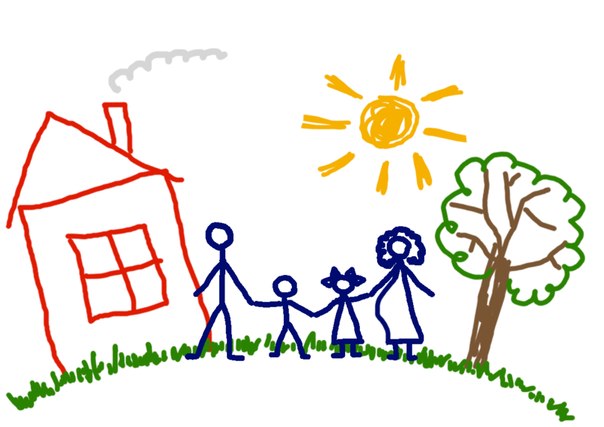 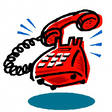 Управа района